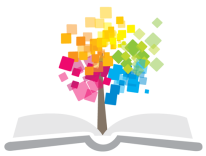 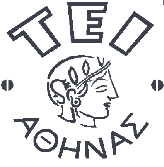 Ανοικτά Ακαδημαϊκά Μαθήματα στο ΤΕΙ Αθήνας
Λιθογραφία - Offset
Ενότητα 6.2: Διαδικασίες – Φάσεις & έλεγχος παραγωγής

Σπυρίδων Νομικός, PhD
Τμήμα Γραφιστικής
Κατεύθυνση Τεχνολογίας Γραφικών Τεχνών
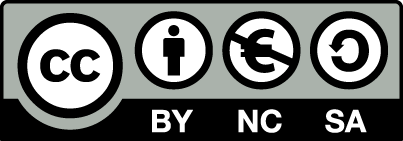 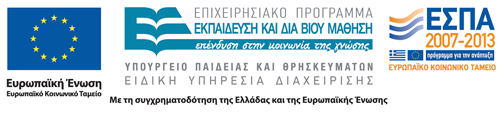 Προετοιμασία εργασίας
Καταγραφή-περιγραφή εργασίας ( το JDF διευκολύνει)
Ανάλυση εργασίας και παραμετροποίηση 
Γνώσεις αποκωδικοποίησης, εργασίας (δείγμα-δοκίμιο)
Παράμετροι χρονισμού, εργασίας στην μηχανή
Αξιολόγηση και προσδιορισμός ευαίσθητων σημείων (εργασίας βάσει δοκιμίου - δείγματος) Γνώση κατηγορίας μηχανής και χειρισμός
Έλεγχος τεχνικών μερών (λίπανση & συντήρηση) – παραγωγή
1
Προετοιμασία μηχανής όφσετ φύλλου 1/2
Διαδικασία προετοιμασίας εκτύπωσης 
 Χαρτί & χαρακτηριστικά του - τσίγκοι-ύγρανση μηχανής-μελάνη / μελάνωση-  φόρτωση χαρτιού- διαμόρφωση διαστάσεων μηχανής βάσει χαρτιού-λειτουργία και κίνηση φύλλου-ρύθμιση συστημάτων τροφοδοσίας αυτομάτου και συστημάτων ευθυγράμμισης (δόντια-γωνία) και πάχους μάρκων & πίεσης -εξαγωγής –επιπλέον (τυχών) ρύθμιση τραβερσών –
Λειτουργία μηχανής στο συγκεκριμένο χαρτί για την συγκεκριμένη εργασία
Ρυθμίσεις νερού – μελάνης (στρώσιμο μηχανής)
2
Προετοιμασία μηχανής όφσετ φύλλου 2/2
Διαδικασία προετοιμασίας εκτύπωσης (συνέχεια)
Δοκιμαστική εκτύπωση και αξιολόγηση σχεδίων-γραμμάτων- αποχρώσεων (χρώματος)
Εκτύπωση και παραγωγή στην ταυτοποίηση αποχρώσεων και έλεγχος ανά τακτά χρονικά διαστήματα
Δοκίμιο εκτυπωμένου φύλλου ανά περίπτωση (αρχικά ανά 2 λεπτά και μετά ανά 5 λεπτά περίπου κ.ο.) σύμφωνα με την ταχύτητα της μηχανής και της διαδικασίας ροής του χαρτιού
3
Ποιοτικός έλεγχος και καταγραφή σε scatter
4
Scatter
5
Scatter (στάδια, 4 χρώματα)
6
Γιατί γίνεται καταγραφή σε διάγραμμα
Για να παρακολουθούμαι την ποιότητα σε όλη την εκτυπωμένη ποσότητα
Για να έχουμε (χρηματικές) απολαβές
Για να έχουμε ευχαριστημένους πελάτες
Για να υπάρχει καλή σχέση με τους συναδέλφους – επιχειρηματία
Γιατί υπογράφουμε (φύλλα κατά ISO)
Για να κοιμόμαστε ήρεμοι-ες..!
7
Τέλος Ενότητας
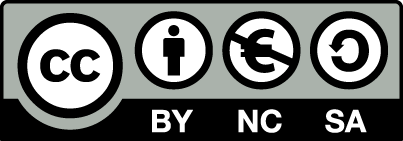 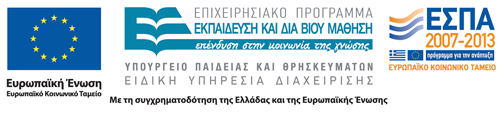 Σημειώματα
Σημείωμα Αναφοράς
Copyright Τεχνολογικό Εκπαιδευτικό Ίδρυμα Αθήνας, Σπυρίδων Νομικός 2014. Σπυρίδων Νομικός. «Λιθογραφία- Offset. Ενότητα 6.2: Διαδικασίες – Φάσεις & έλεγχος παραγωγής». Έκδοση: 1.0. Αθήνα 2014. Διαθέσιμο από τη δικτυακή διεύθυνση: ocp.teiath.gr.
Σημείωμα Αδειοδότησης
Το παρόν υλικό διατίθεται με τους όρους της άδειας χρήσης Creative Commons Αναφορά, Μη Εμπορική Χρήση Παρόμοια Διανομή 4.0 [1] ή μεταγενέστερη, Διεθνής Έκδοση.   Εξαιρούνται τα αυτοτελή έργα τρίτων π.χ. φωτογραφίες, διαγράμματα κ.λ.π.,  τα οποία εμπεριέχονται σε αυτό και τα οποία αναφέρονται μαζί με τους όρους χρήσης τους στο «Σημείωμα Χρήσης Έργων Τρίτων».
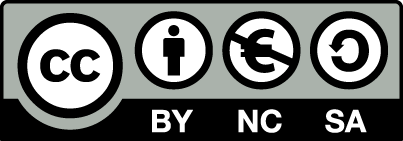 [1] http://creativecommons.org/licenses/by-nc-sa/4.0/ 

Ως Μη Εμπορική ορίζεται η χρήση:
που δεν περιλαμβάνει άμεσο ή έμμεσο οικονομικό όφελος από την χρήση του έργου, για το διανομέα του έργου και αδειοδόχο
που δεν περιλαμβάνει οικονομική συναλλαγή ως προϋπόθεση για τη χρήση ή πρόσβαση στο έργο
που δεν προσπορίζει στο διανομέα του έργου και αδειοδόχο έμμεσο οικονομικό όφελος (π.χ. διαφημίσεις) από την προβολή του έργου σε διαδικτυακό τόπο

Ο δικαιούχος μπορεί να παρέχει στον αδειοδόχο ξεχωριστή άδεια να χρησιμοποιεί το έργο για εμπορική χρήση, εφόσον αυτό του ζητηθεί.
Διατήρηση Σημειωμάτων
Οποιαδήποτε αναπαραγωγή ή διασκευή του υλικού θα πρέπει να συμπεριλαμβάνει:
το Σημείωμα Αναφοράς
το Σημείωμα Αδειοδότησης
τη δήλωση Διατήρησης Σημειωμάτων
το Σημείωμα Χρήσης Έργων Τρίτων (εφόσον υπάρχει)
μαζί με τους συνοδευόμενους υπερσυνδέσμους.
Χρηματοδότηση
Το παρόν εκπαιδευτικό υλικό έχει αναπτυχθεί στo πλαίσιo του εκπαιδευτικού έργου του διδάσκοντα.
Το έργο «Ανοικτά Ακαδημαϊκά Μαθήματα στο ΤΕΙ Αθηνών» έχει χρηματοδοτήσει μόνο την αναδιαμόρφωση του εκπαιδευτικού υλικού. 
Το έργο υλοποιείται στο πλαίσιο του Επιχειρησιακού Προγράμματος «Εκπαίδευση και Δια Βίου Μάθηση» και συγχρηματοδοτείται από την Ευρωπαϊκή Ένωση (Ευρωπαϊκό Κοινωνικό Ταμείο) και από εθνικούς πόρους.
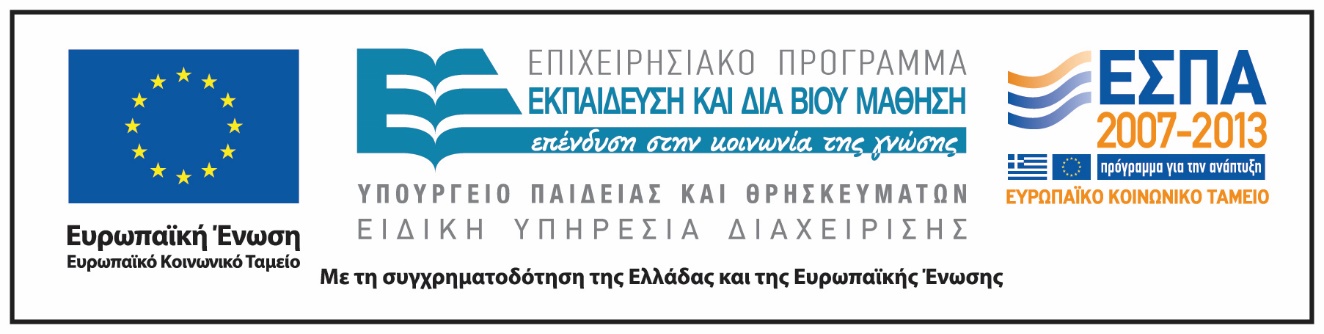